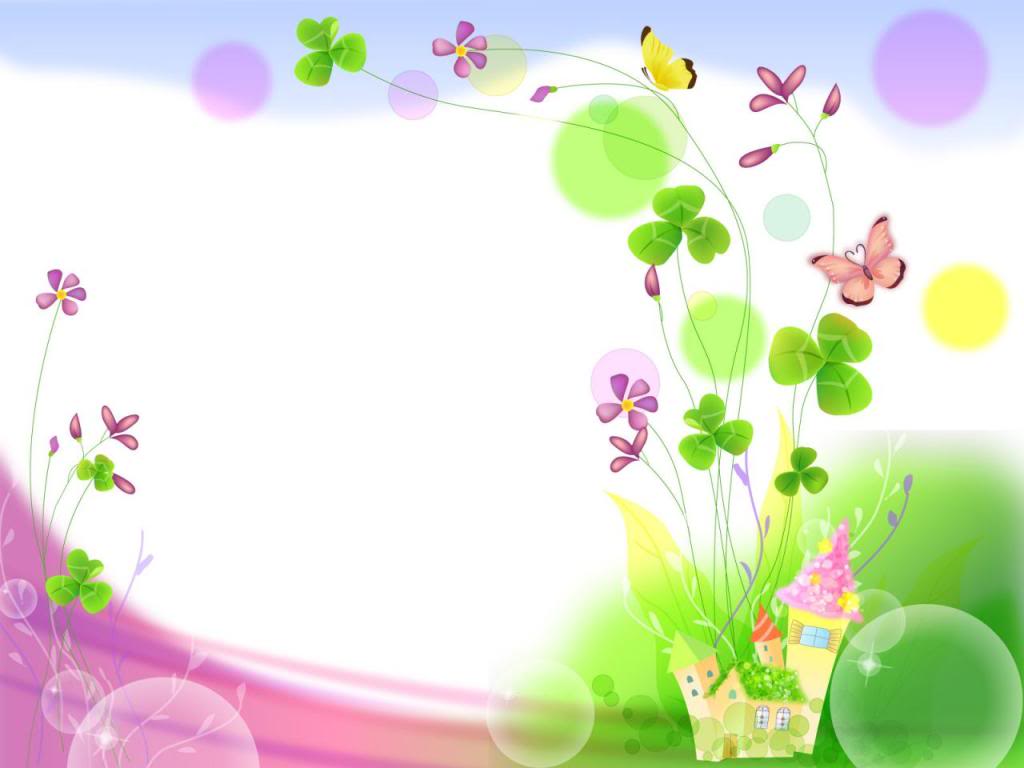 MÔN TOÁN
LỚP 1
Bài 22
 So sánh các số có hai chữ số
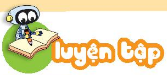 1
Đ, S
?
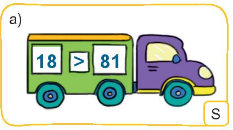 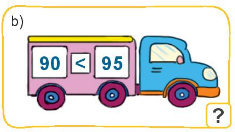 ?
Đ
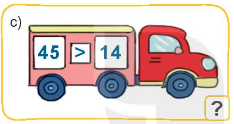 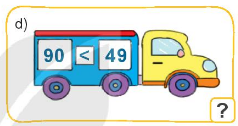 S
Đ
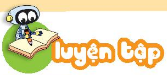 2 a)
> < =
?
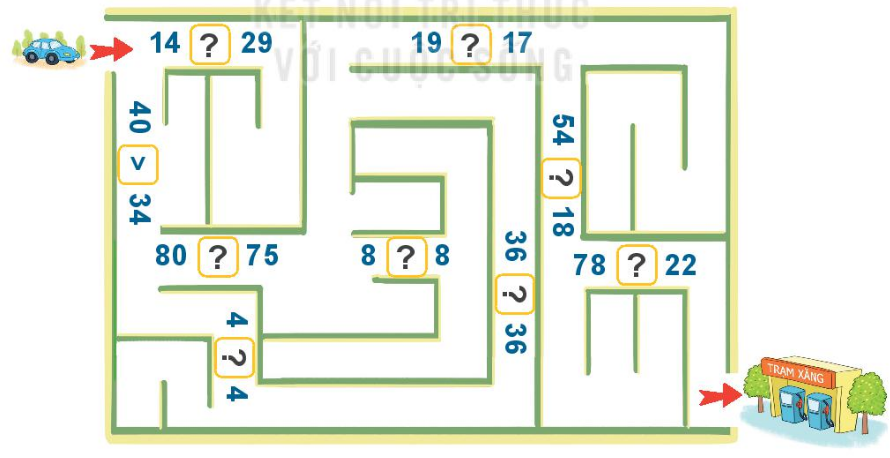 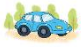 >
>
>
>
>
=
>
=
=
2 b)
Tìm đường xe đi đến trạm xăng
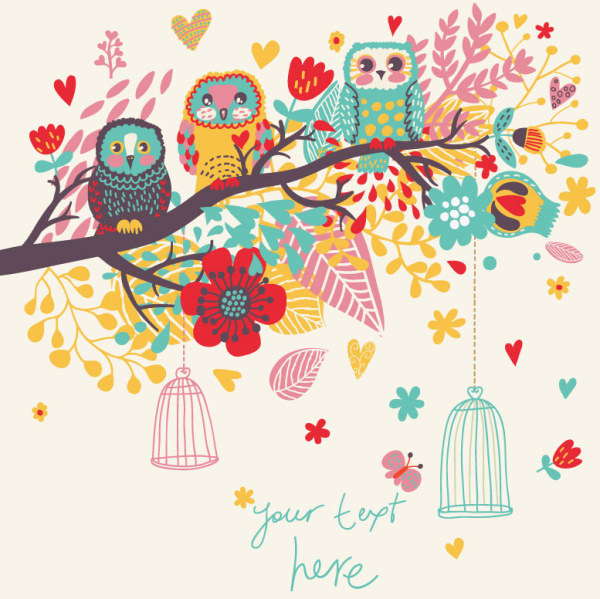 Giải lao
3
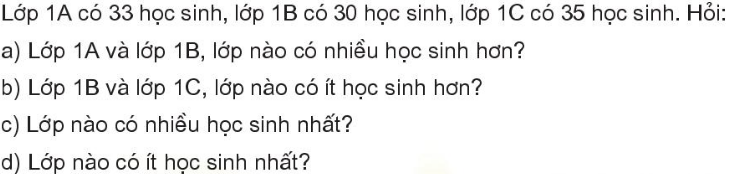 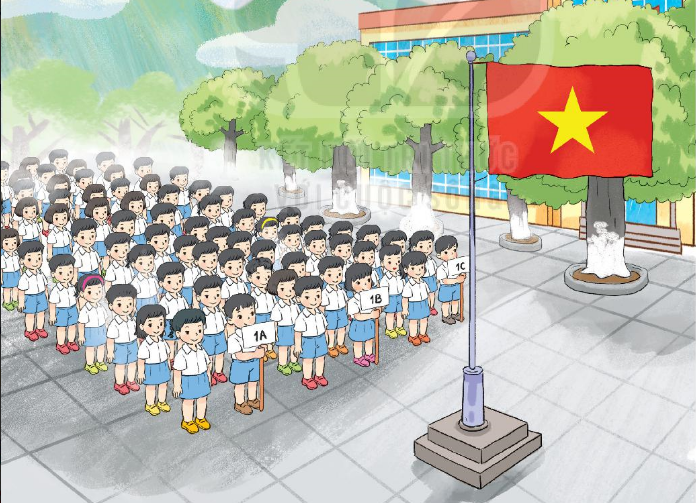 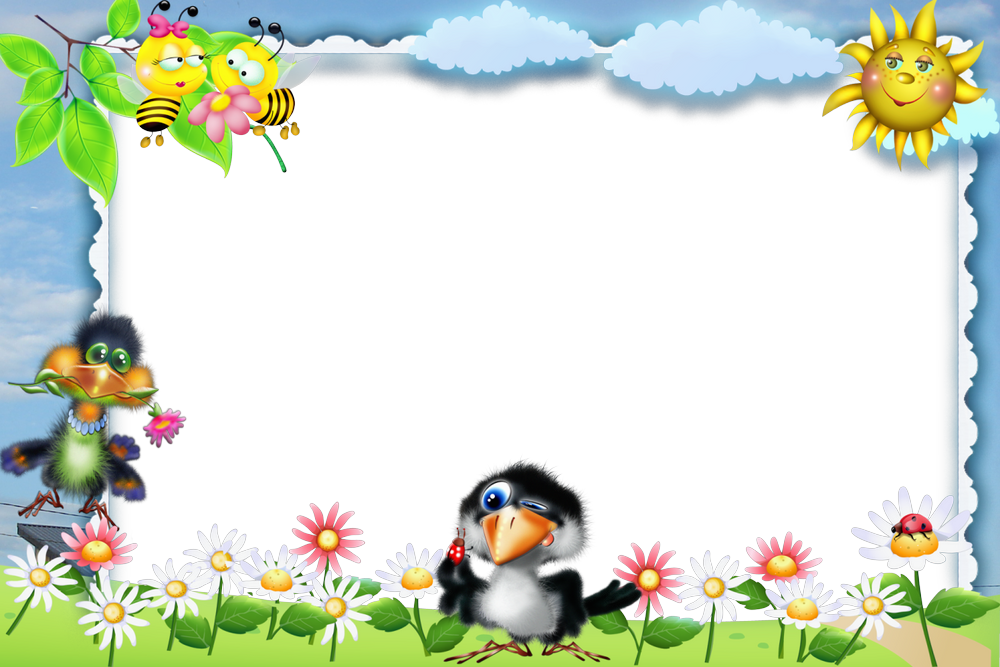 Củng cố